Academic Vocabulary
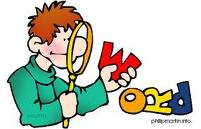 Word Lists
first name
My name is Don
My name is Kim
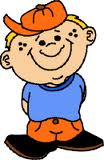 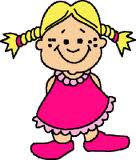 last name
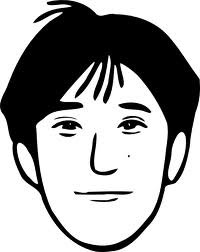 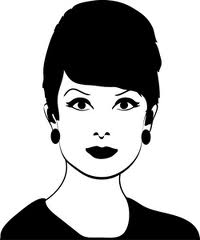 Mike Williams
Jen Smith
number
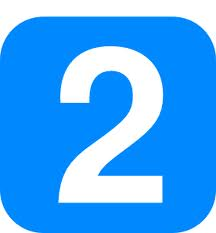 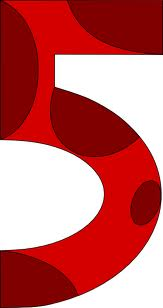 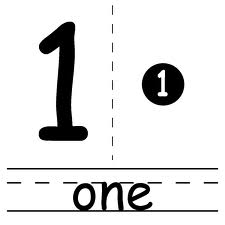 Pledge of Allegiance
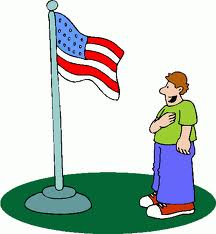 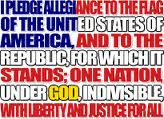 911
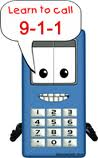 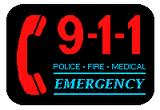 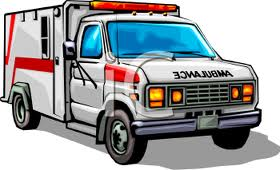 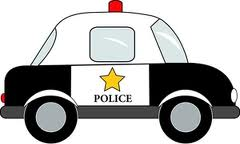 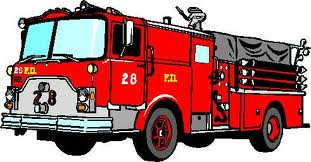 day
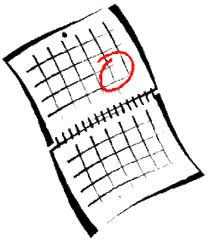 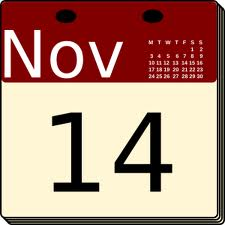 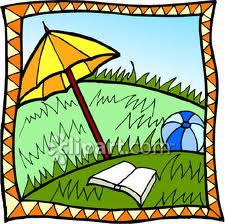 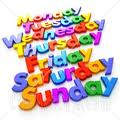 alphabet
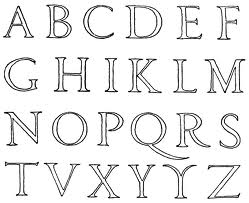 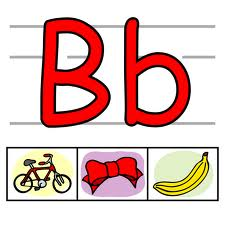 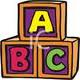 number line
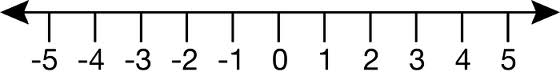 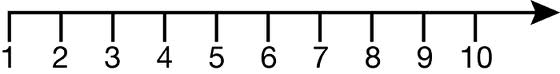 flag
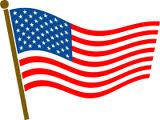 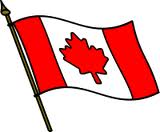 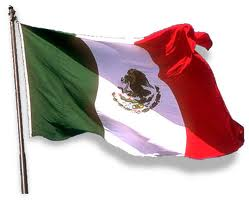 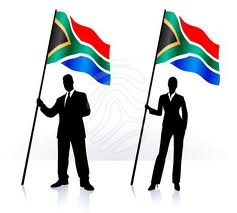 traffic safety
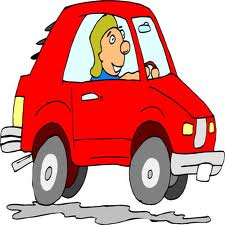 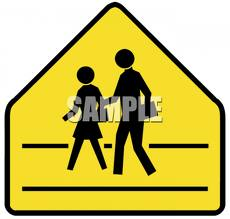 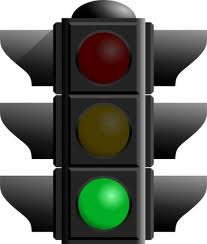 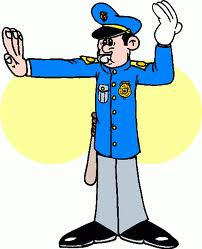 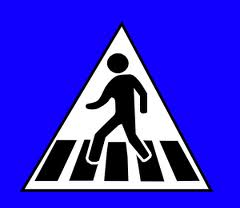 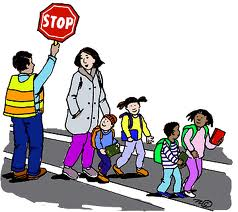 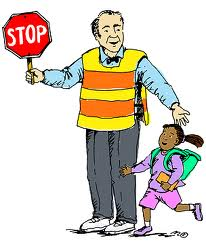 uppercase
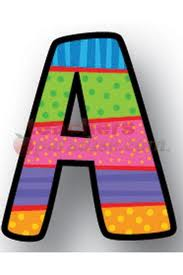 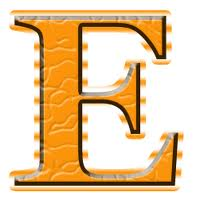 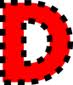 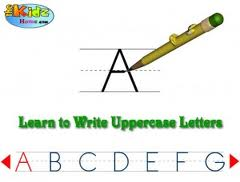 lowercase
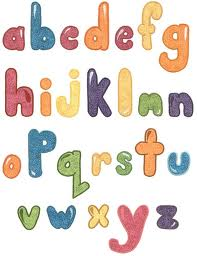 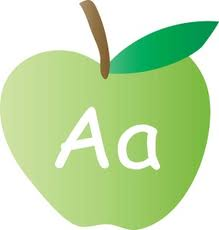 addition
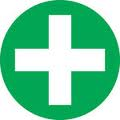 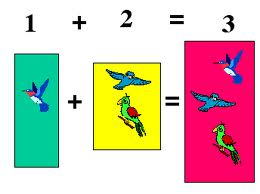 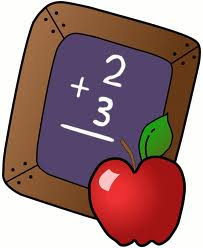 burning
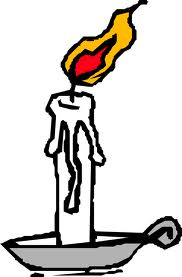 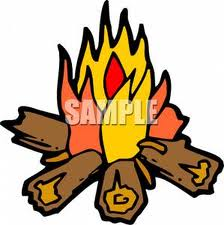 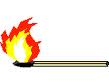 fire safety
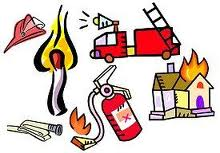 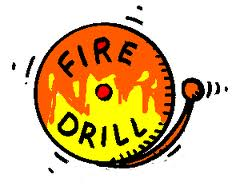 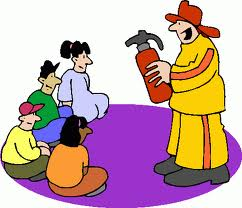